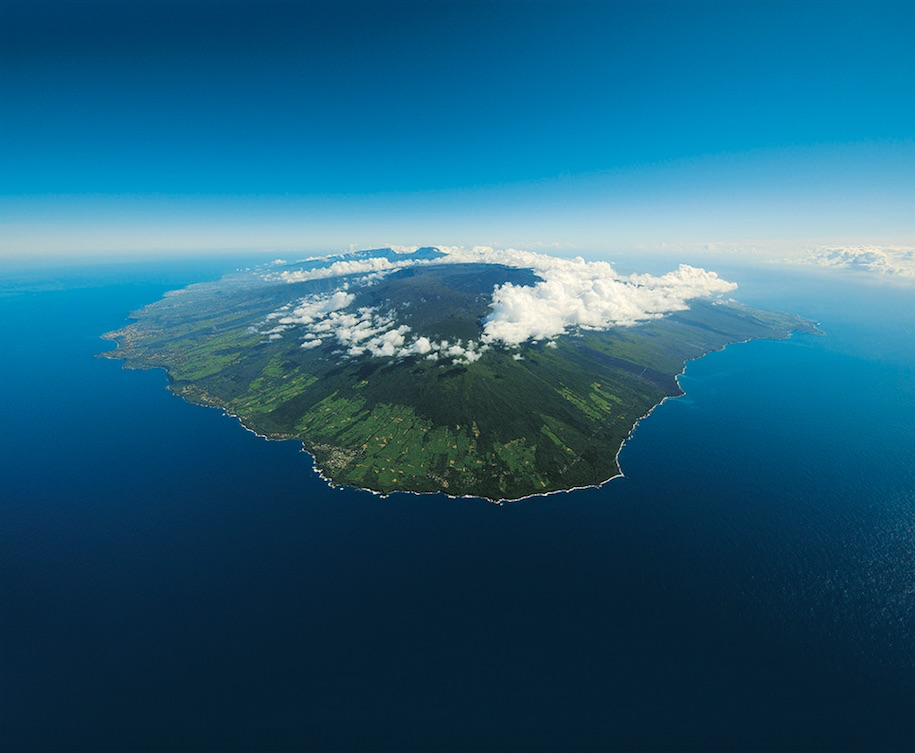 La Réunion« l’île intense !»
Côme JEANTROUX
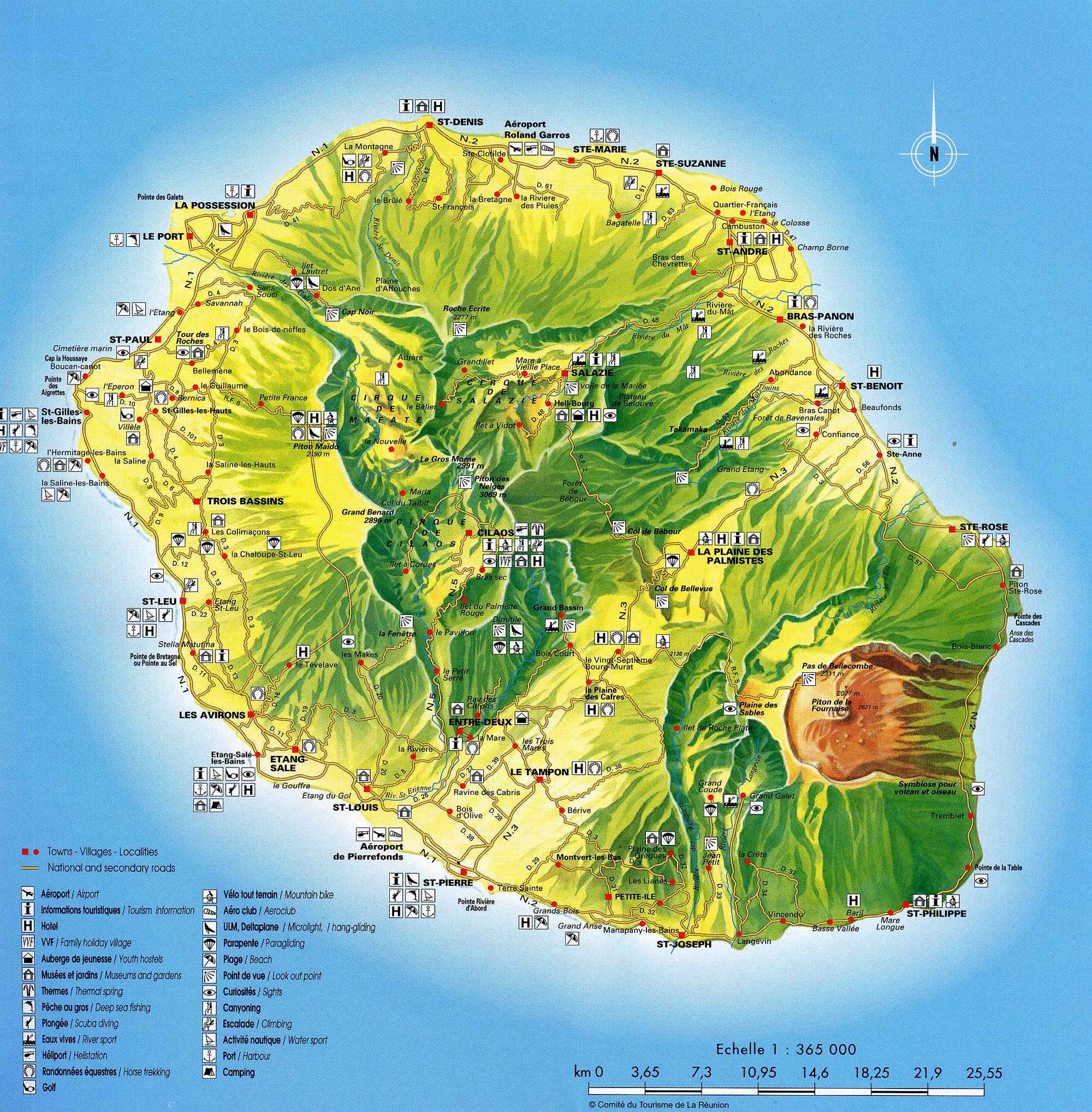 SOMMAIRE
Présentation
Les cirques et la nature
 Volcanisme
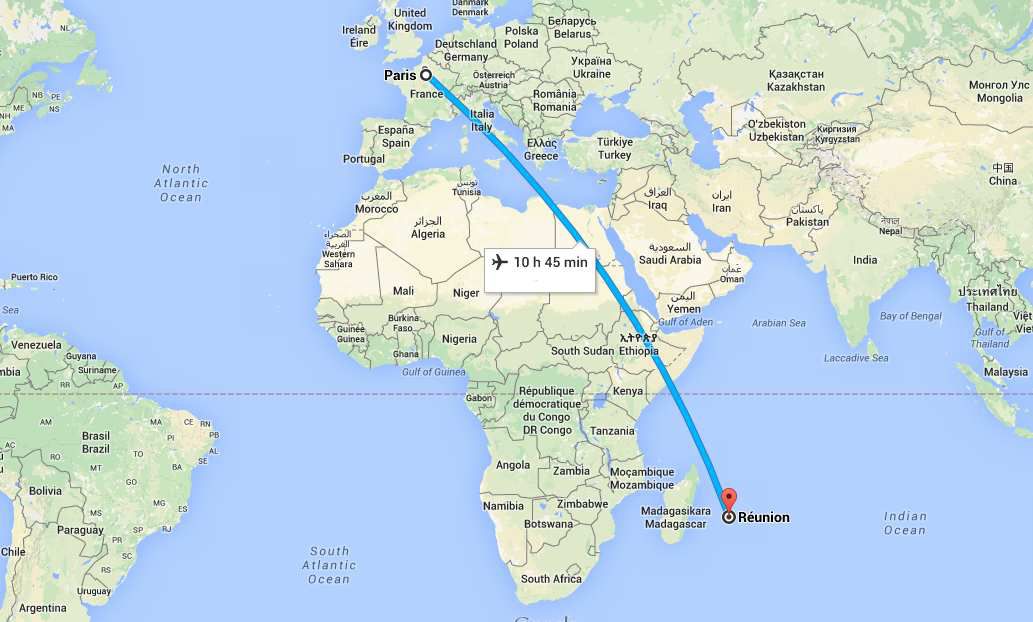 I) PRÉSENTATION
Île volcanique
9400 km de la métropole
868 000 habitants
I) PRÉSENTATION
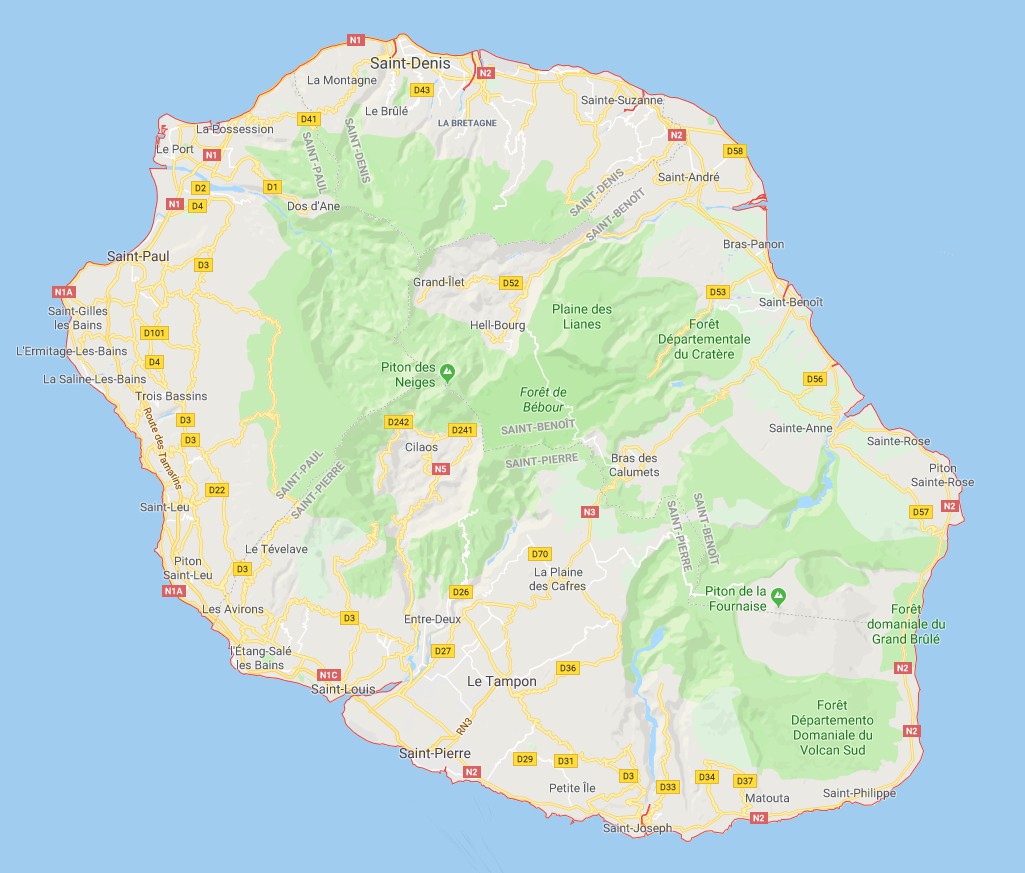 Colonie Française : île Bourbon
Peuple métissé
Langues
Climat
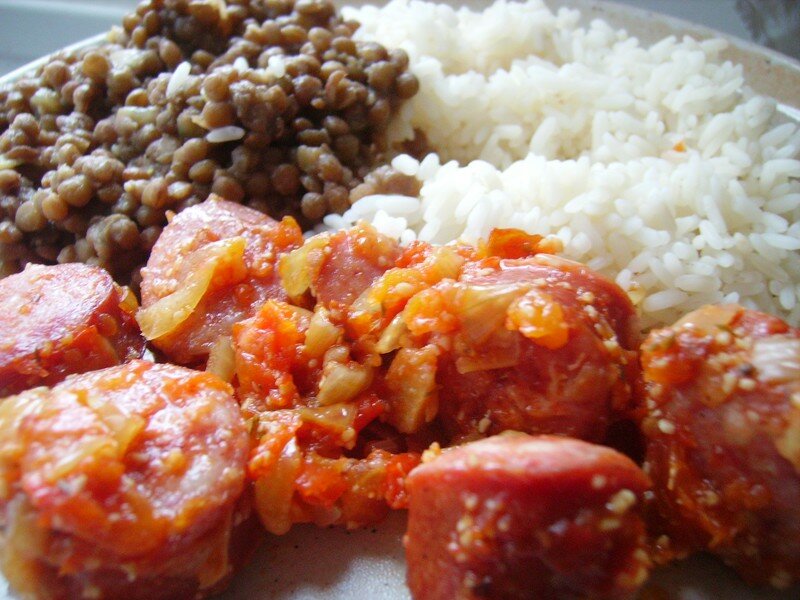 GASTRONOMIE-BOISSONS
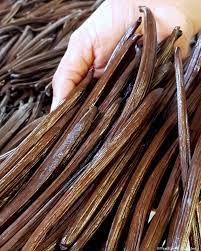 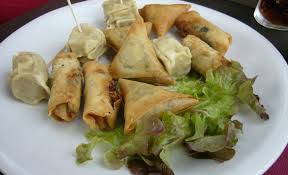 Rougail cari
Vanille
Samoussas et bouchons
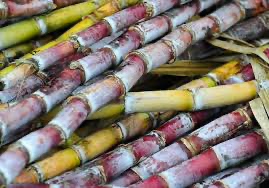 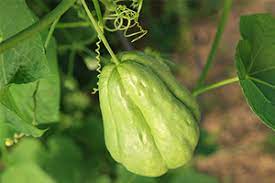 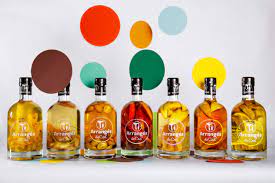 Sucre de canne
Chouchous
Rhum arrangé
II. Les cirques et la nature1. La faune terrestre
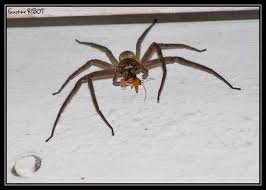 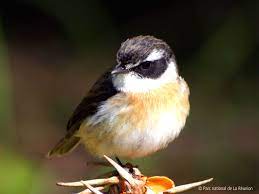 Araignée : Babouk
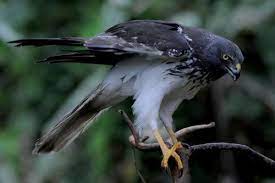 Tec-Tec
Papangue
II. Les cirques et la nature2. La faune marine
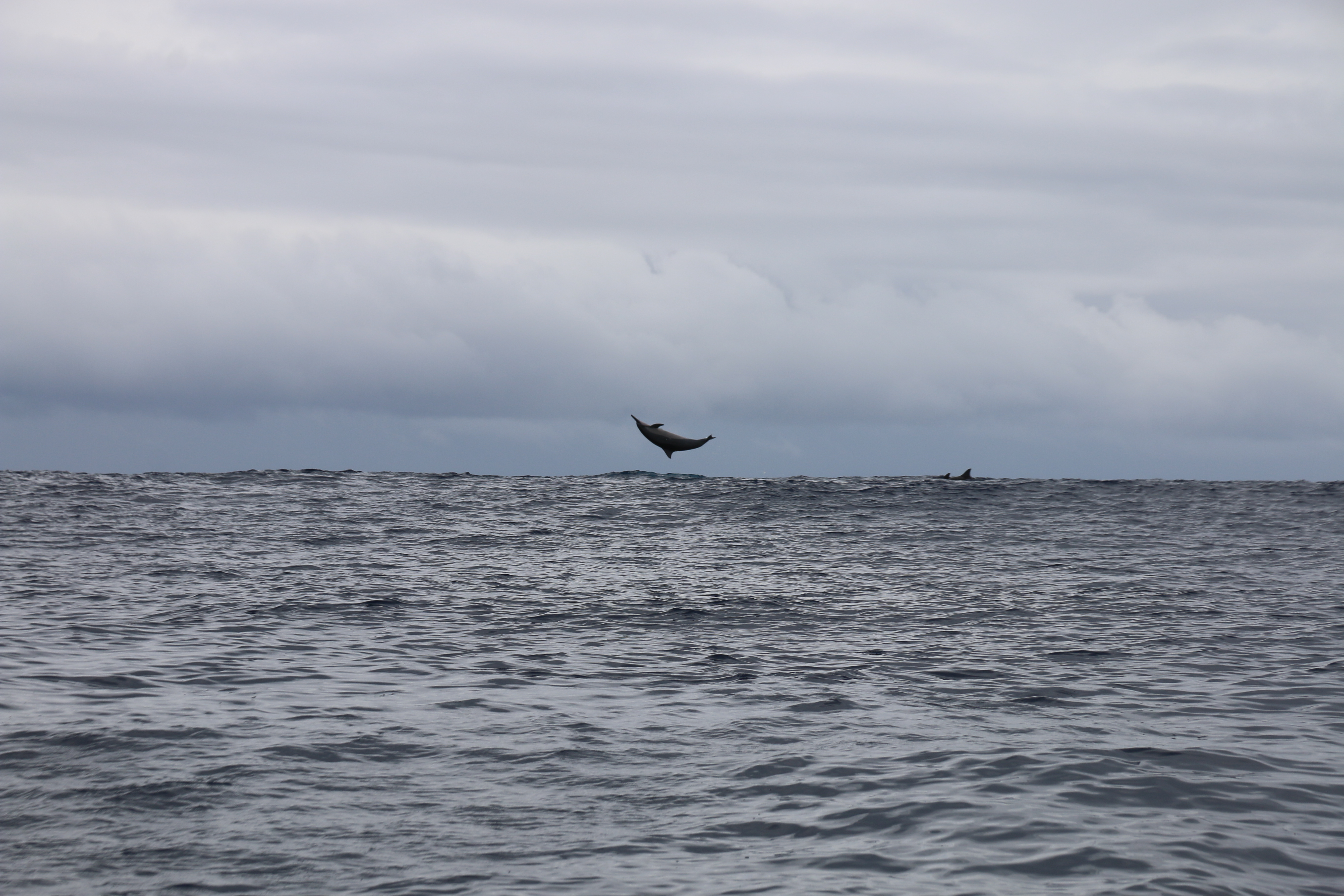 Dauphin
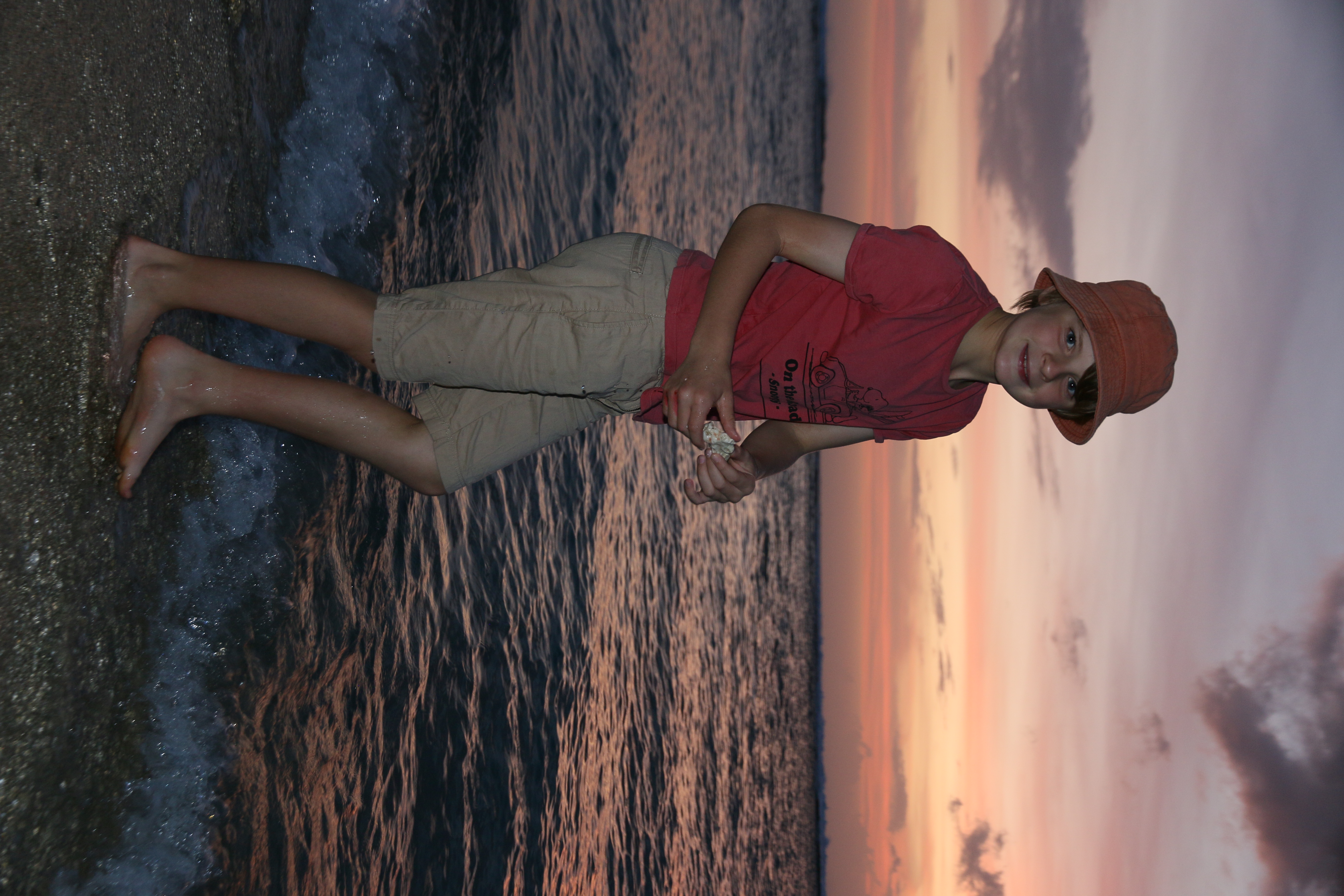 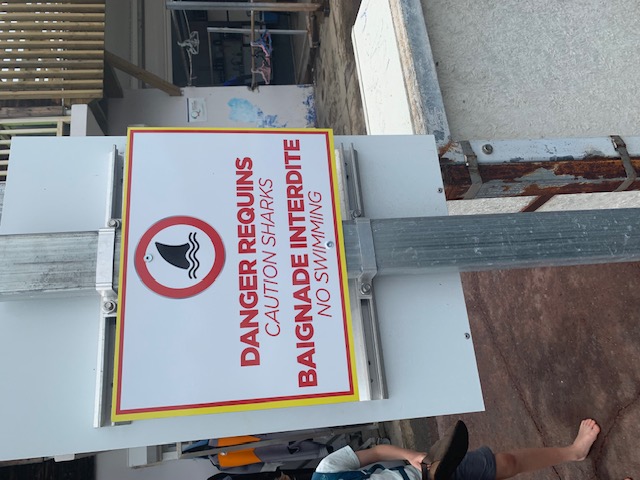 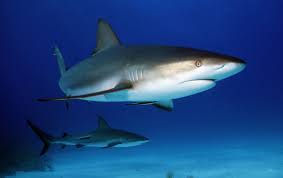 Requin
II. Les cirques et la nature3. La flore
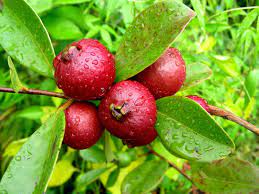 Fleur Jaune
Goyaviers
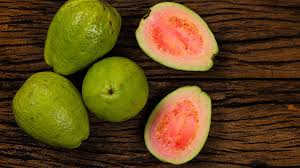 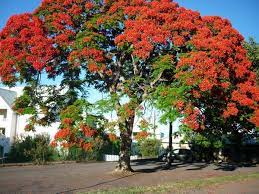 Goyave
Flamboyant
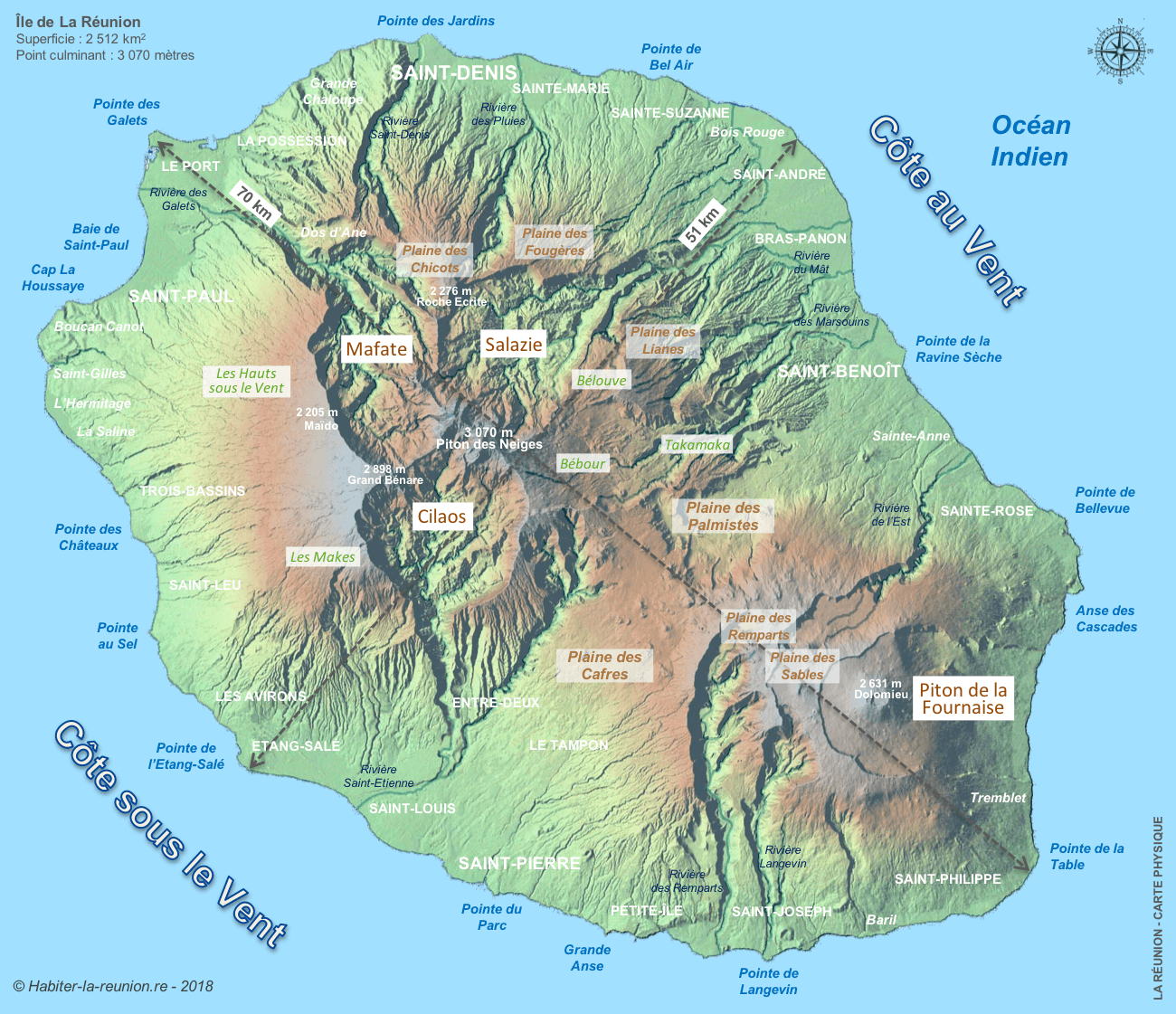 4. Les cirques
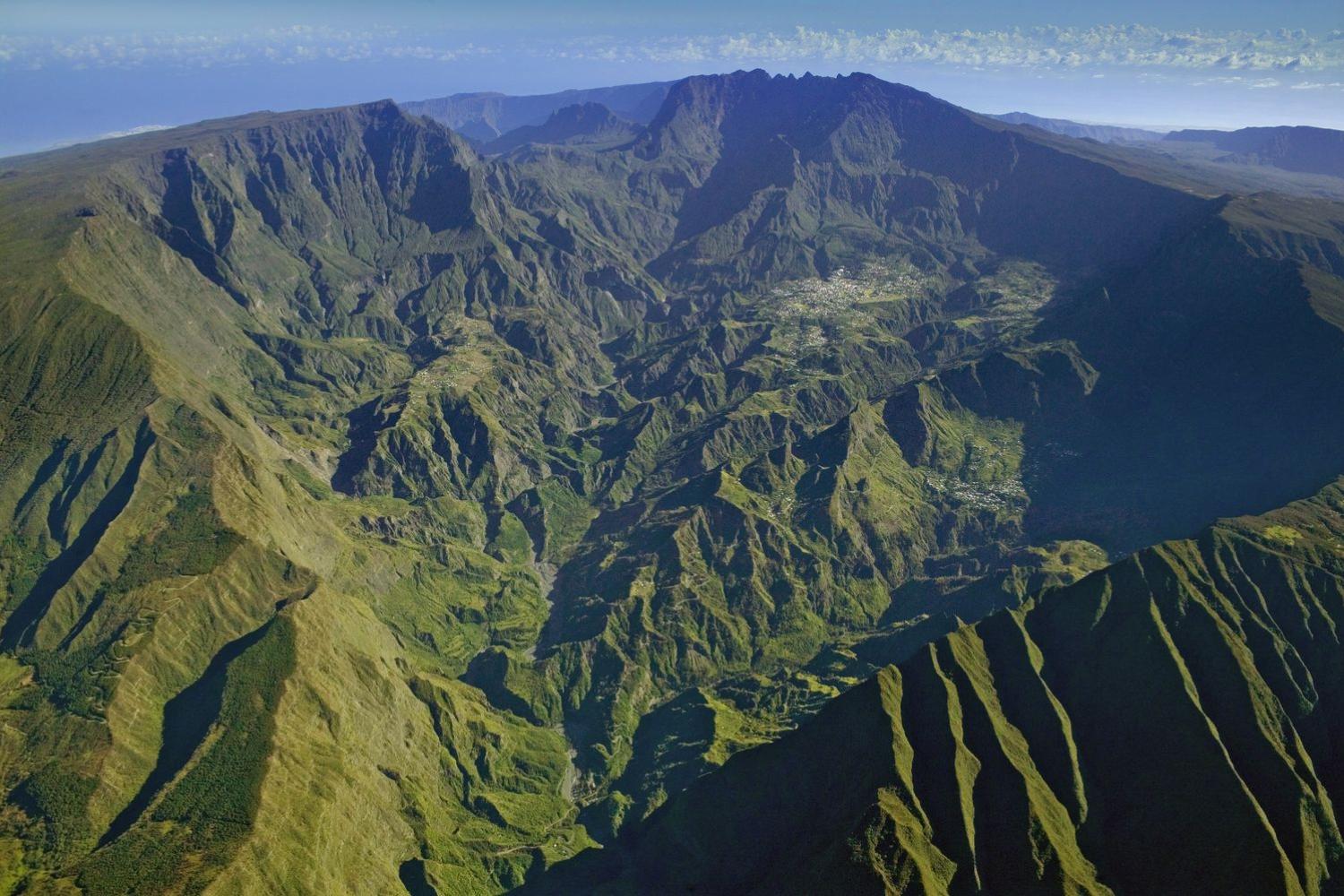 Cirque de Cilaos
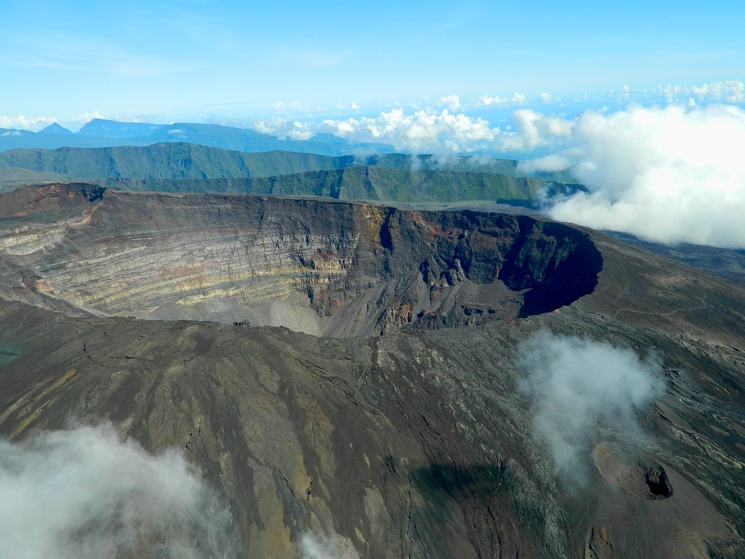 III. Volcanisme
Piton de la Fournaise (2632m)
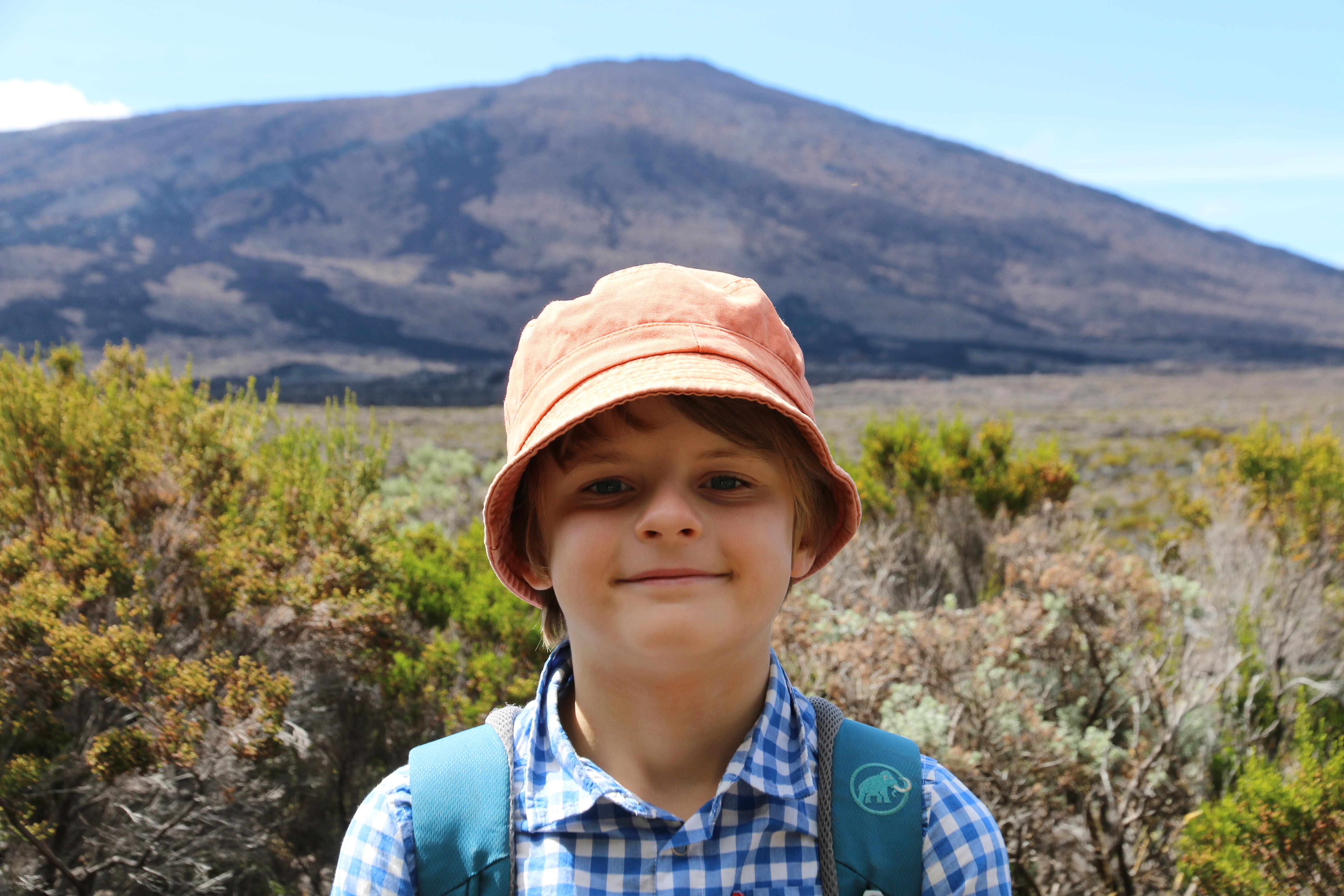 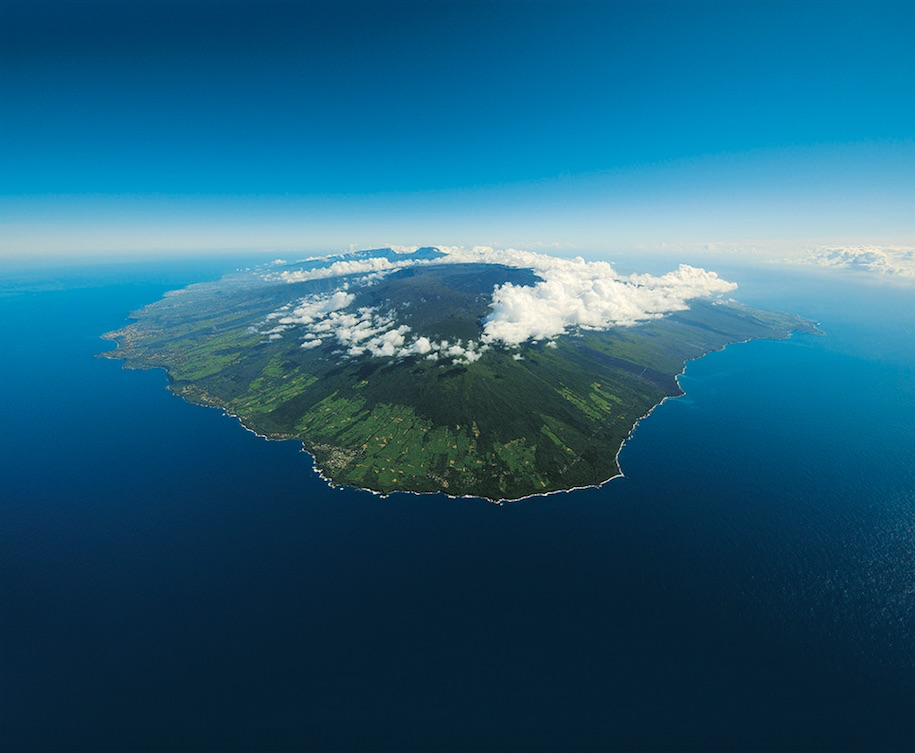 QUIZ
Quel célèbre volcan entre en éruption tous les neuf mois ?
A. le col de la Fournaise
B. le piton des Neiges
C. le piton de la Fournaise

Vrai ou Faux ? Le goyavier est l’arbre qui produit la goyave.

La Réunion se trouve :
A. en Asie
B. en Afrique 
C. en Amérique du Sud
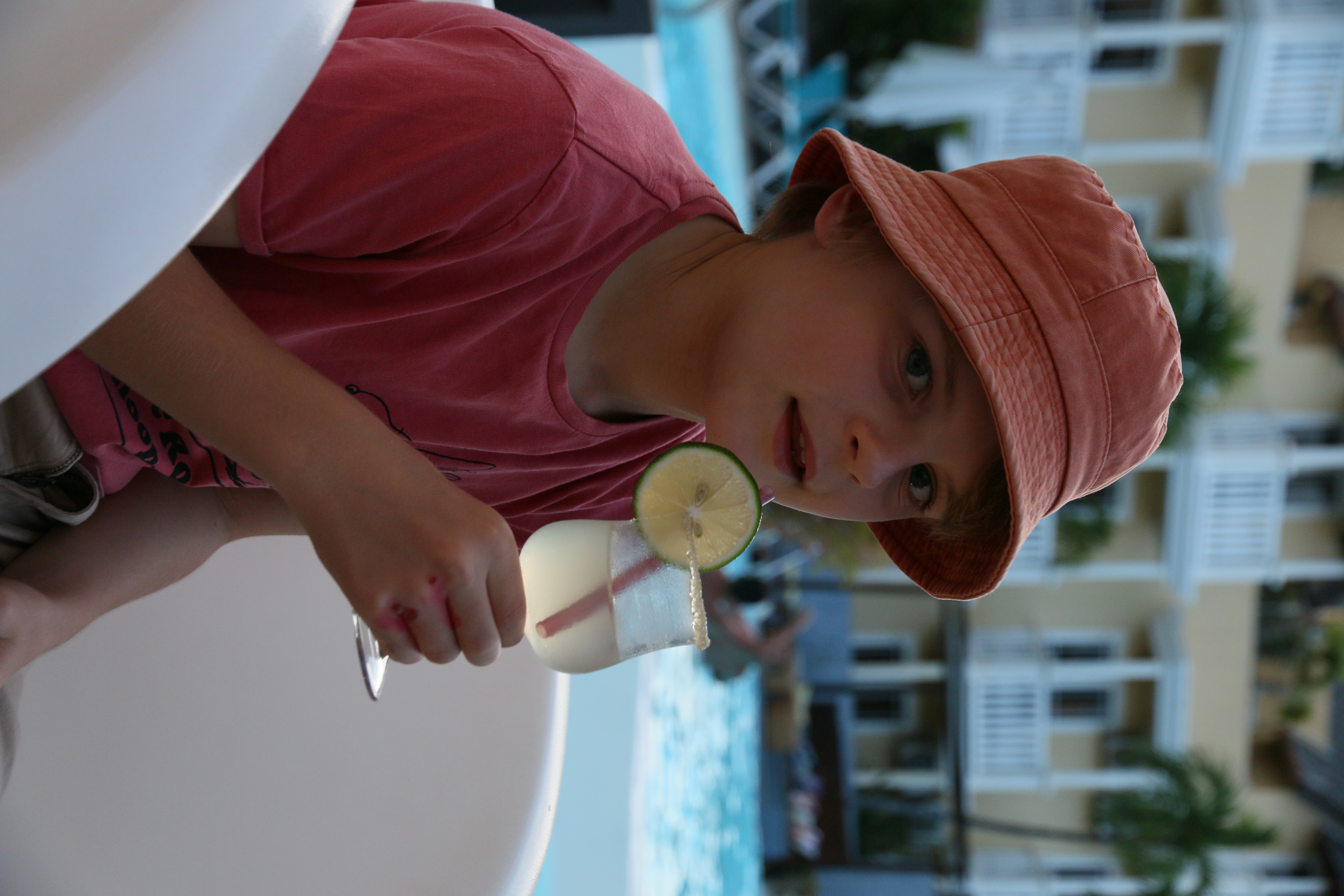 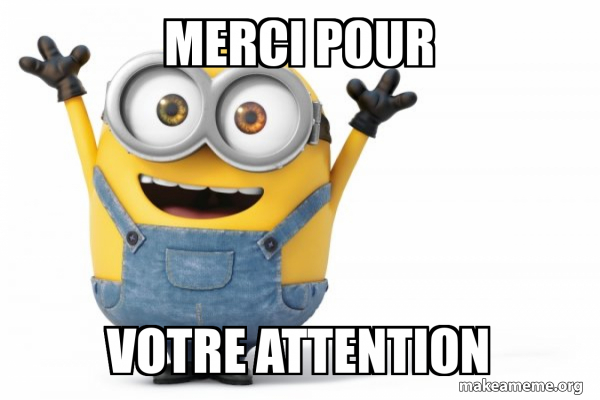